AkČný plán ZŠ Benkova
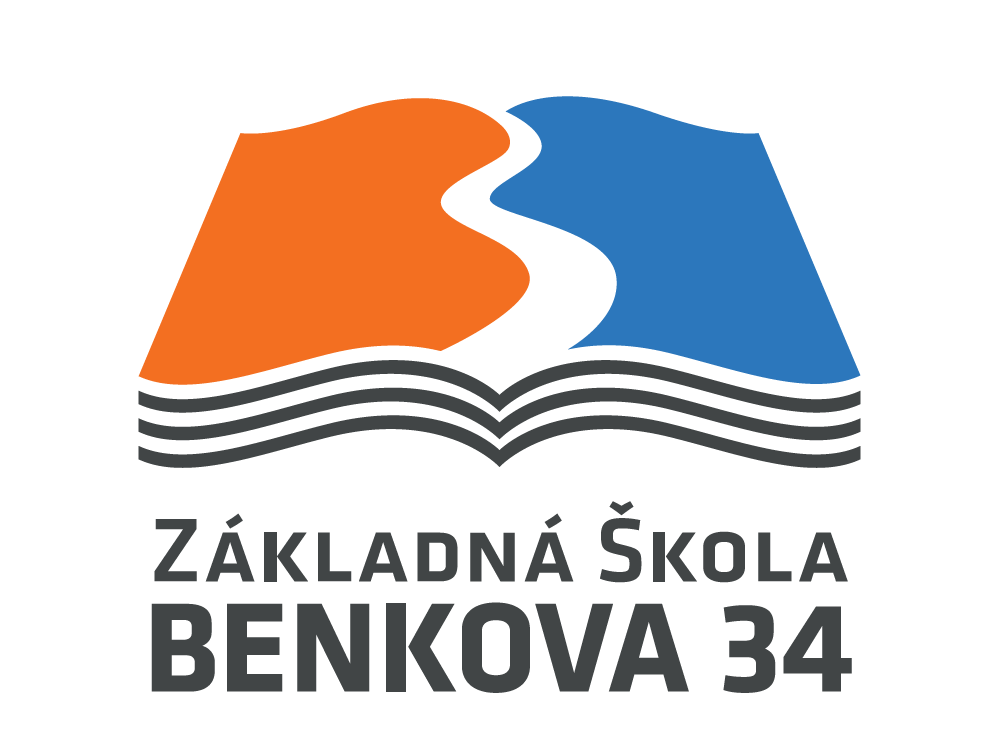 Róbert Ambra VIII.B
Predseda Žiackeho parlamentu
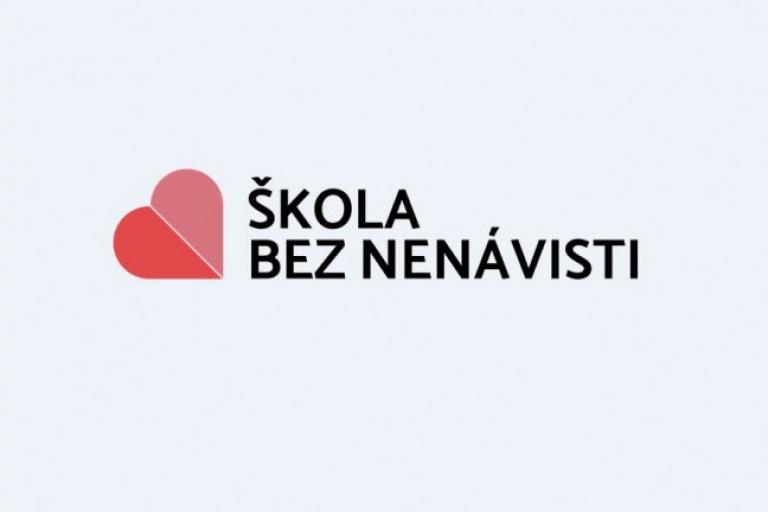 Škola bez nenávisti
Pracovná skupina:
Mgr. Zuzana Bartošová, koordinátor projektu
Mgr. Miriama Mandalíková, koordinátor ŽP
Mgr. Miriam Bartová, koordinátor protidrogovej výchovy
Mgr. Eva Berešová, zástupkyňa RŠ pre 2. stupeň
Za ŽP:
Náš akČný plán
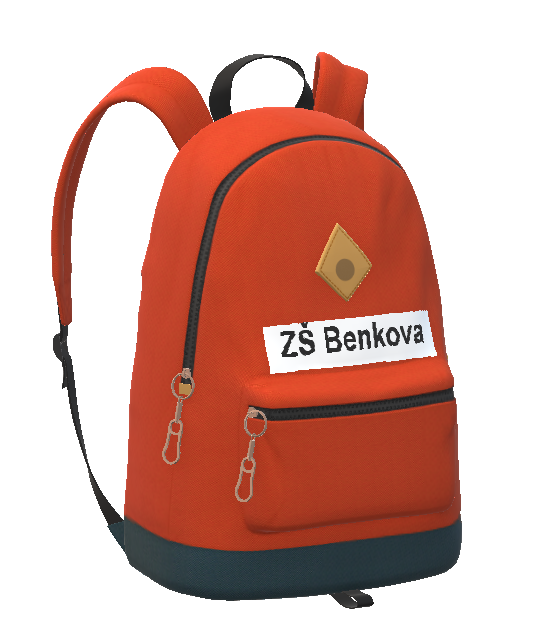 Náš akčný plán zahŕňa:
- Plán na každý mesiac v roku
- Schránku dôvery 
- Školského psychológa
- Teambuilding
- Rovesnícky prístup
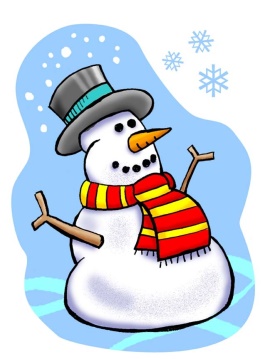 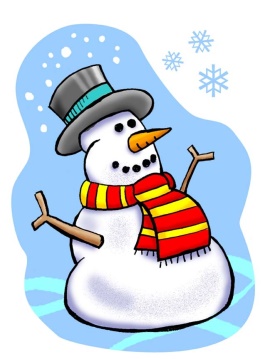 Január
Vytvorenie pracovnej skupiny a informovanie
Učiteľov
Žiackeho parlamentu
Žiakov
Február
3.2.2020 „Pohodová trieda“ = učitelia sa učia
 „Stretko s nami“
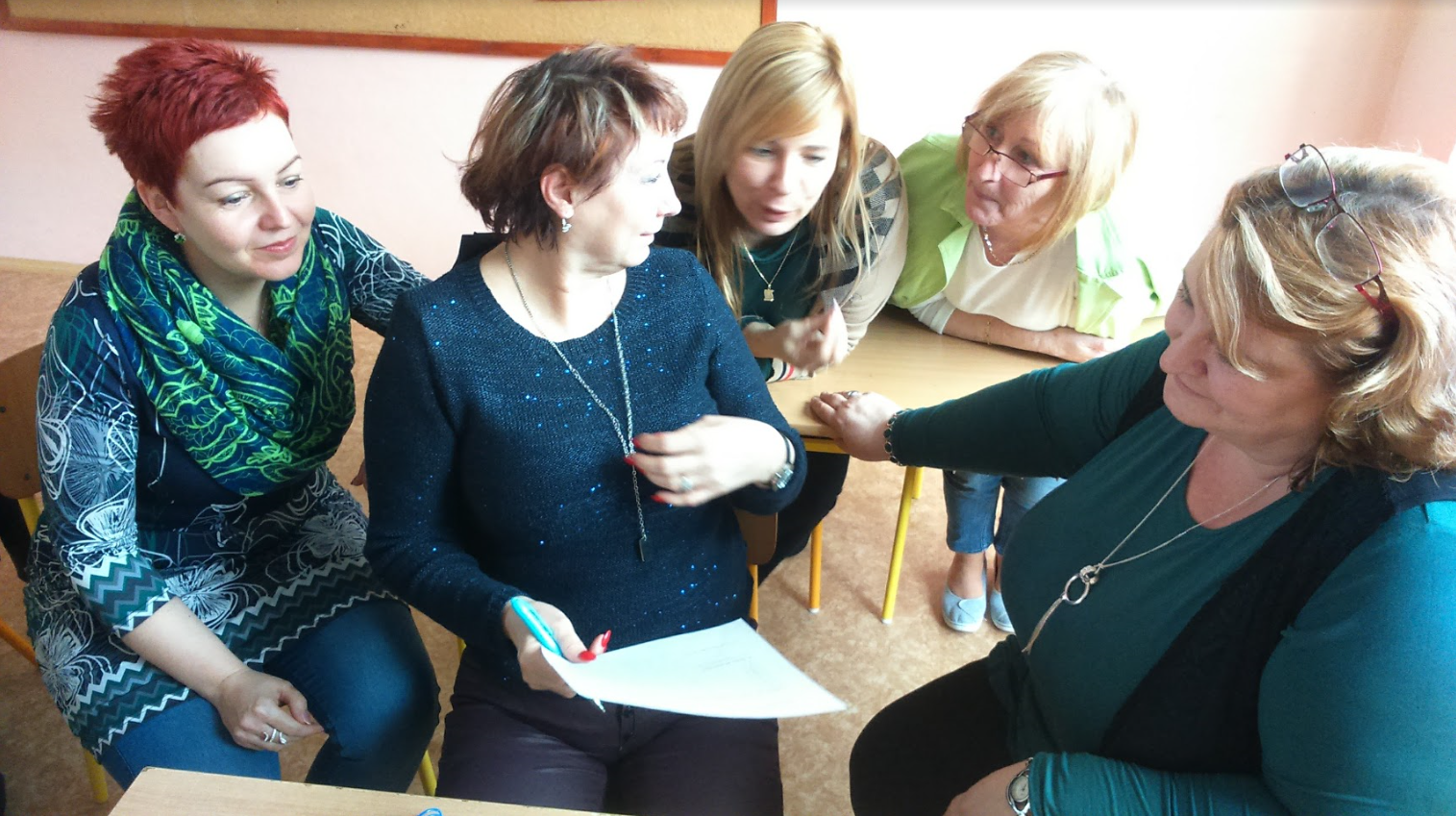 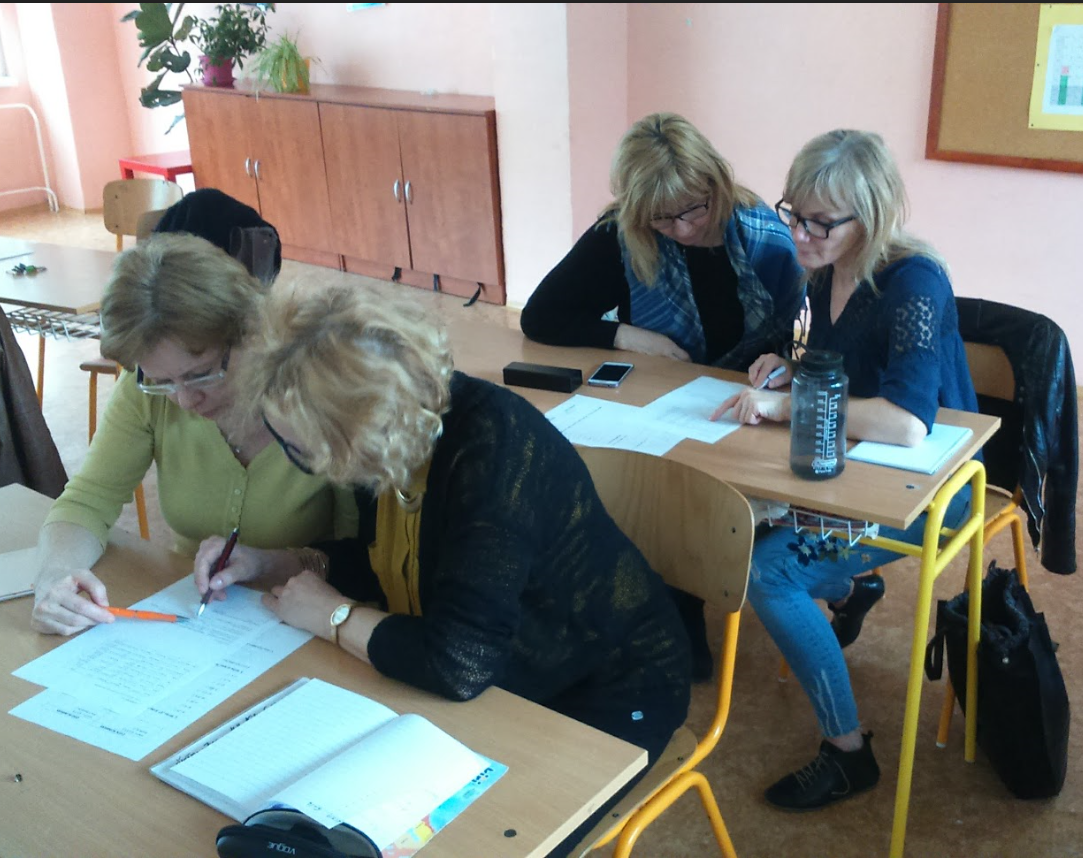 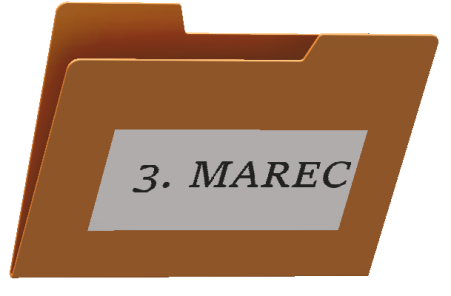 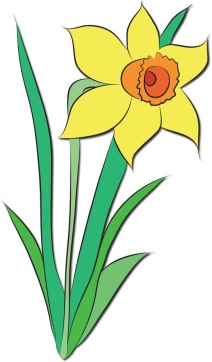 Marec
Workshop pre rodičov: Nástrahy digitalizácie = rodičia sa učia
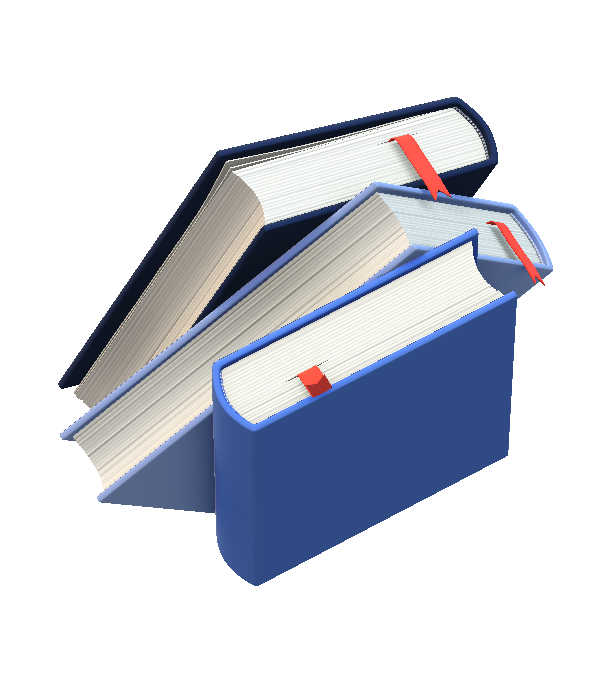 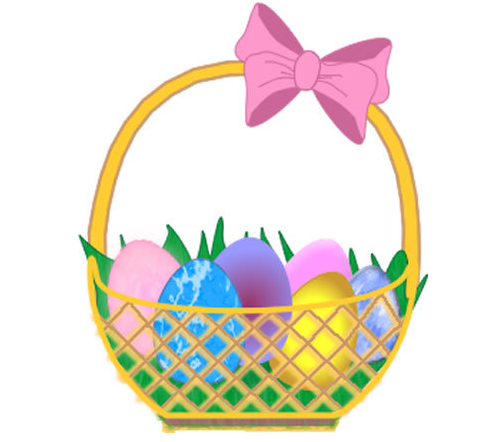 Apríl
Žiacky parlament robí nový školský poriadok: vytvára nové pravidlá
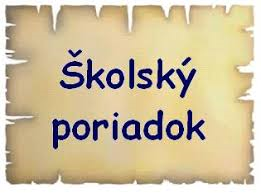 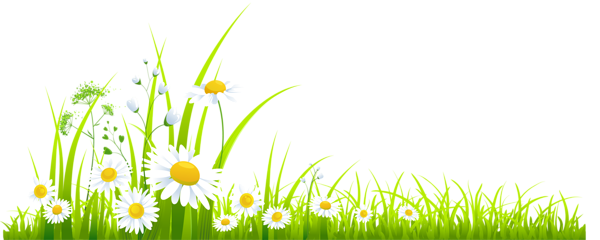 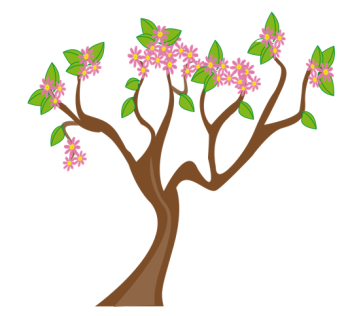 Peer
Máj
„Starší žiaci mladším“  
 Starší predávajú skúsenosti mladším
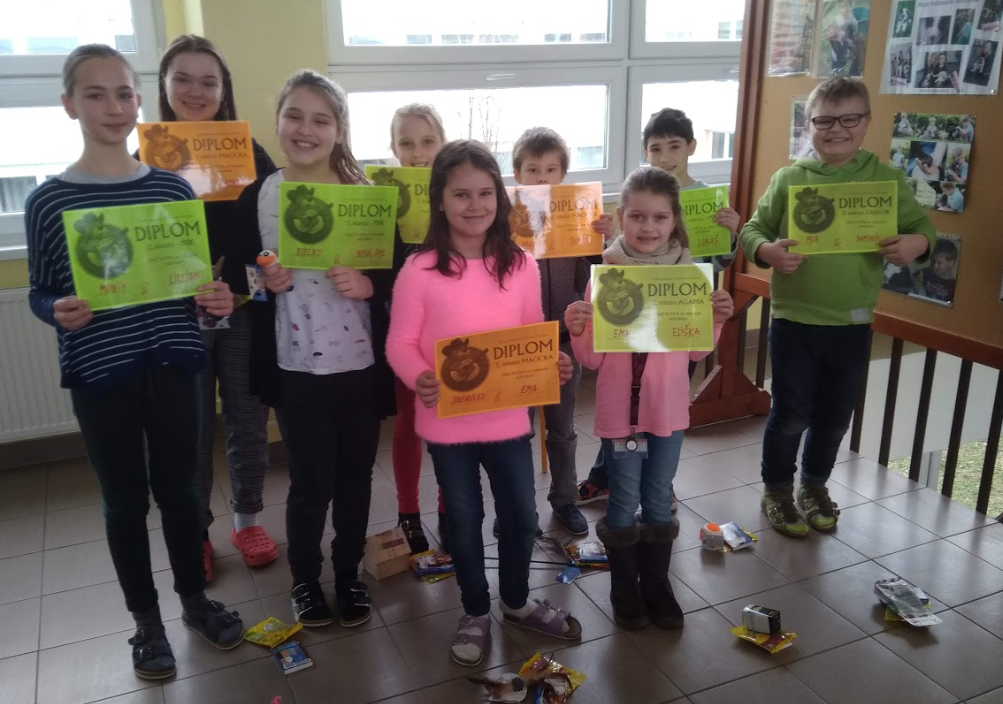 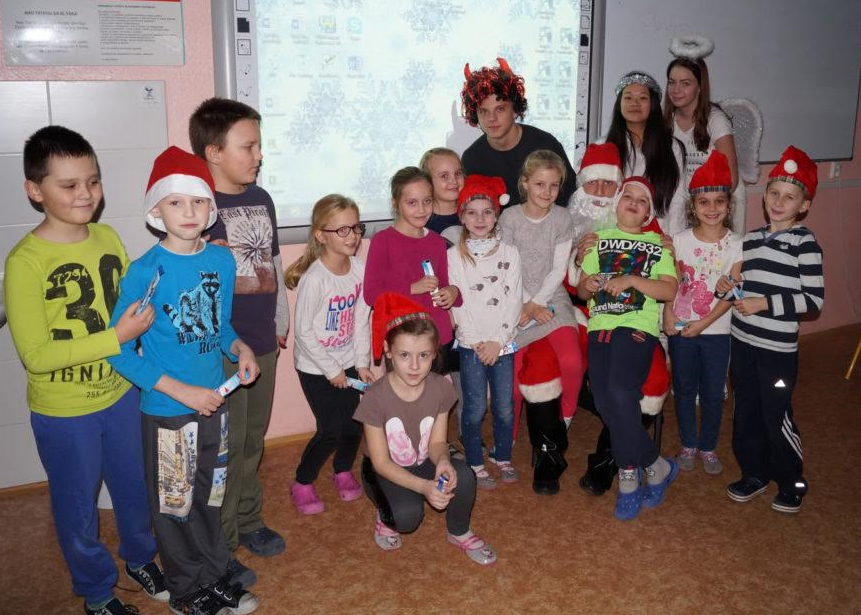 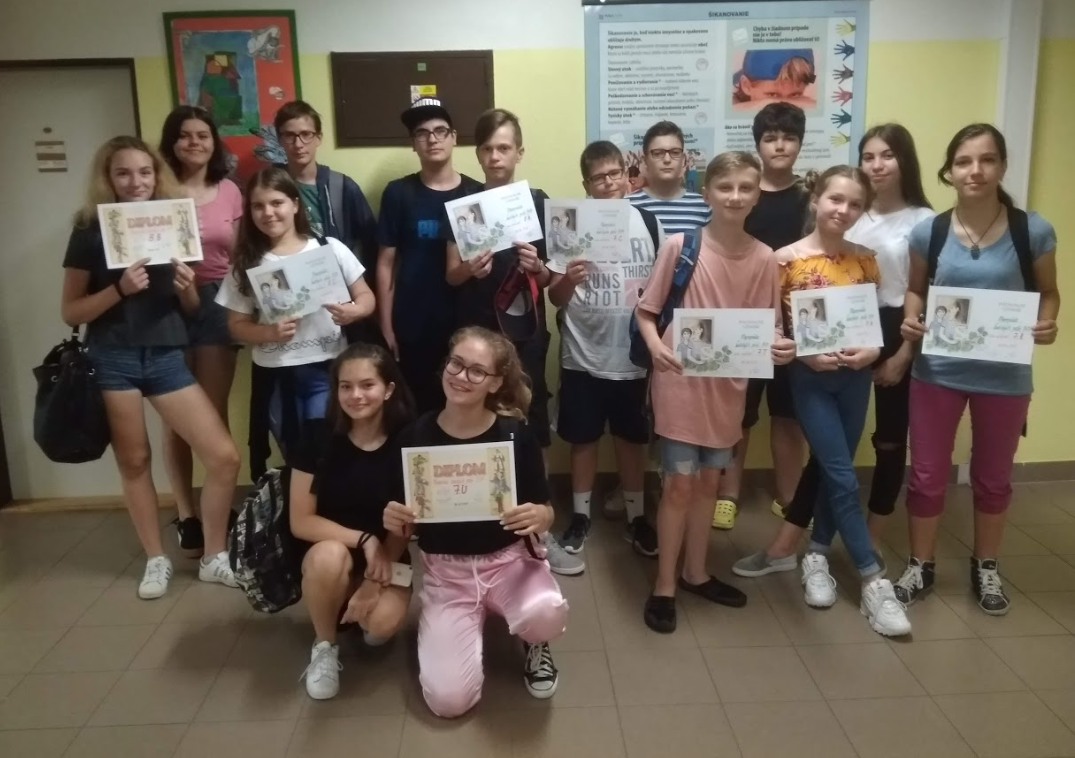 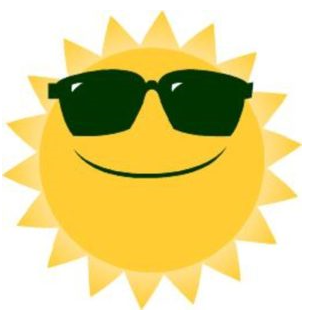 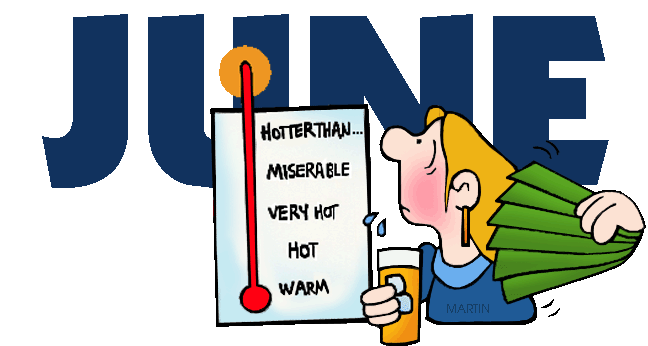 Jún
Peer
1.6. „Trendsetter“ výchovný koncert
 OŽAZ  „Bezpečné prázdniny“ 
Juniáles
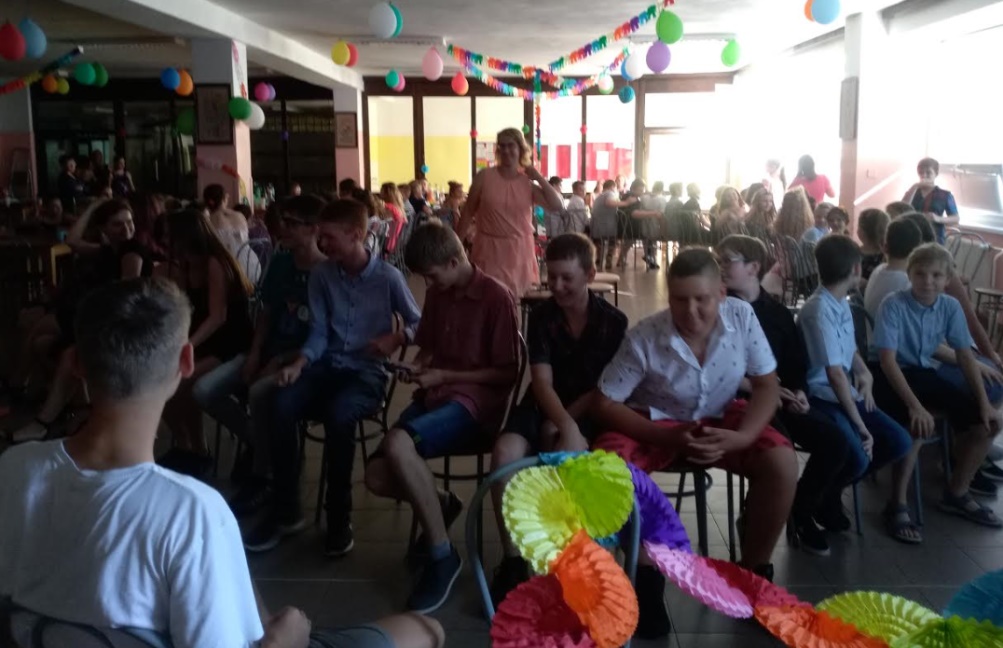 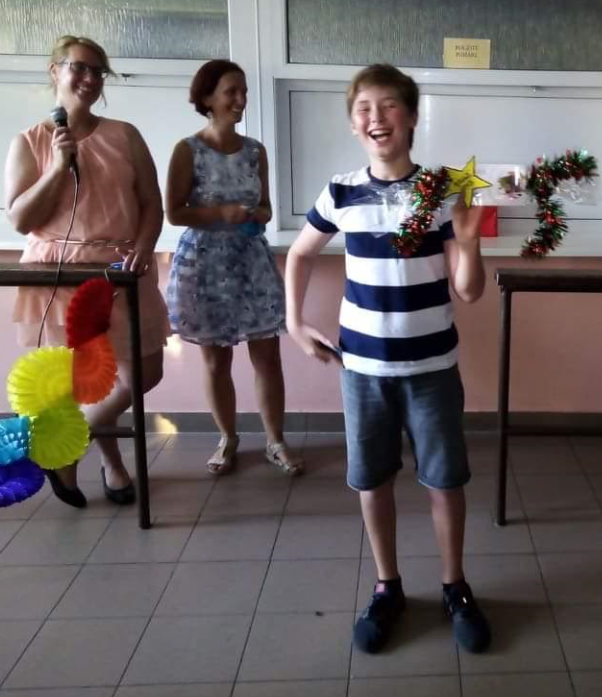 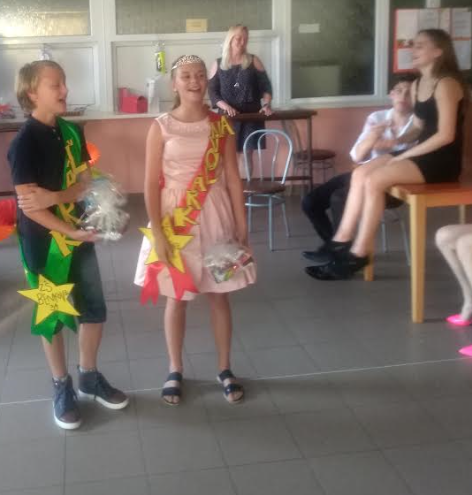 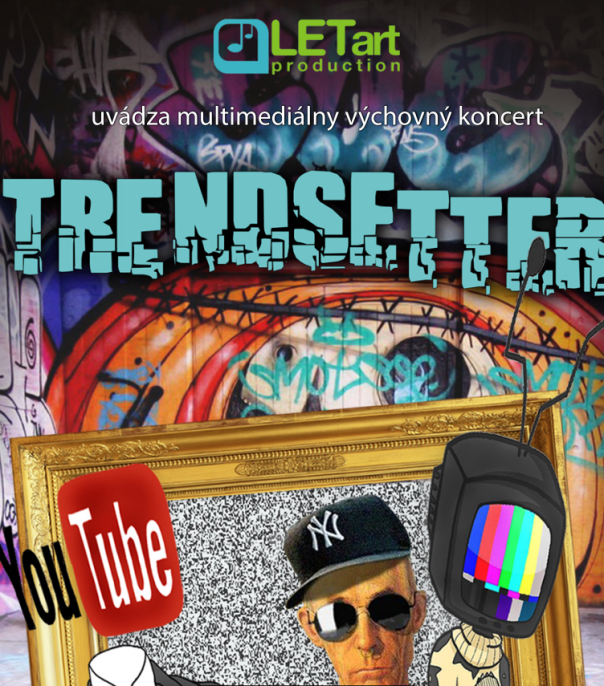 Školský rok 2020/2021
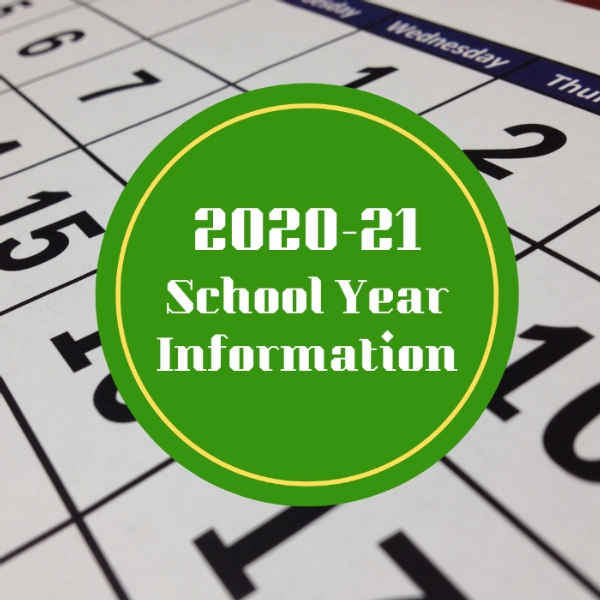 September
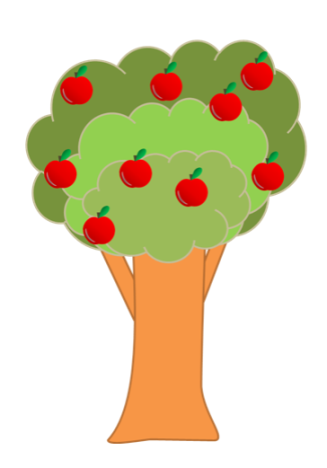 Noví členovia žiackeho parlamentu
Nový VIDEO tím - celoročný projekt 2020/2021 tvorby VIDEO školského poriadku
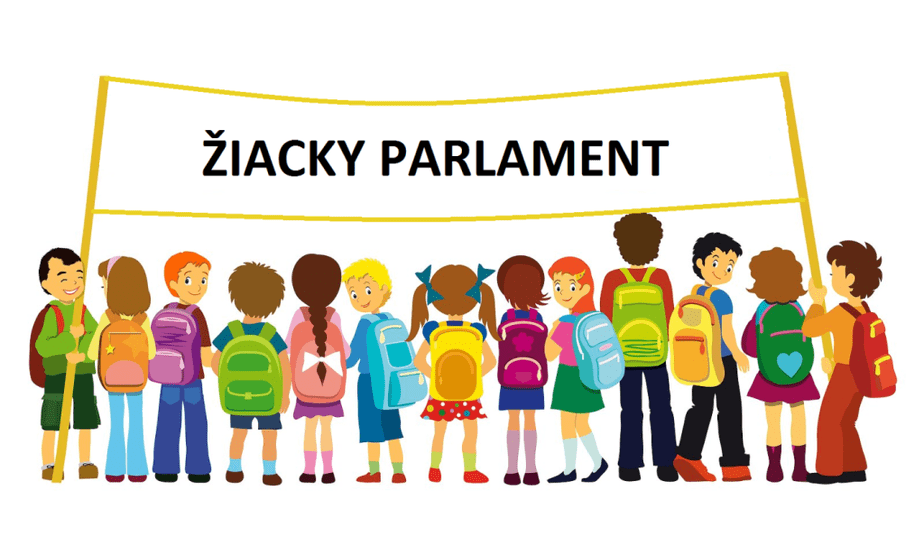 Október
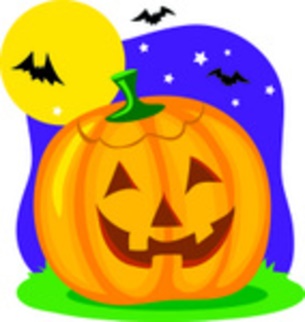 Medzigeneračné prepojenie: tvorivé dielne s našimi rodičmi a rodičmi našich rodičov.
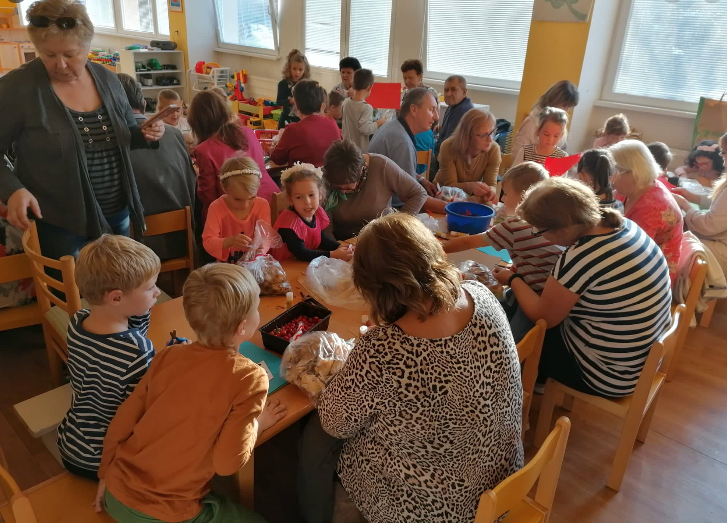 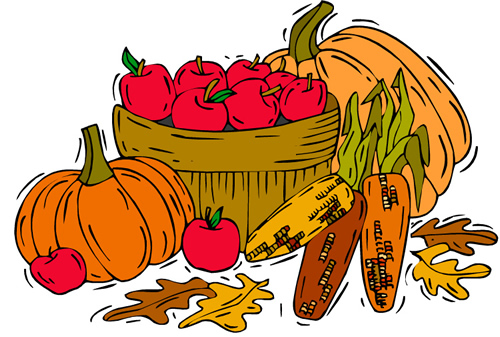 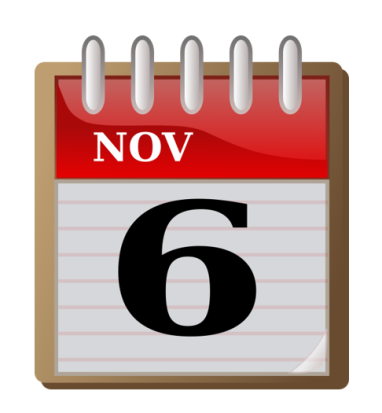 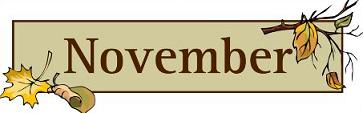 19.11. Bubnovačka  - svetový deň prevencie týrania a zneužívania detí  „Aby bolo deti lepšie počuť“
Školský časopis: čo sme už zvládli a čo nás ešte čaká....
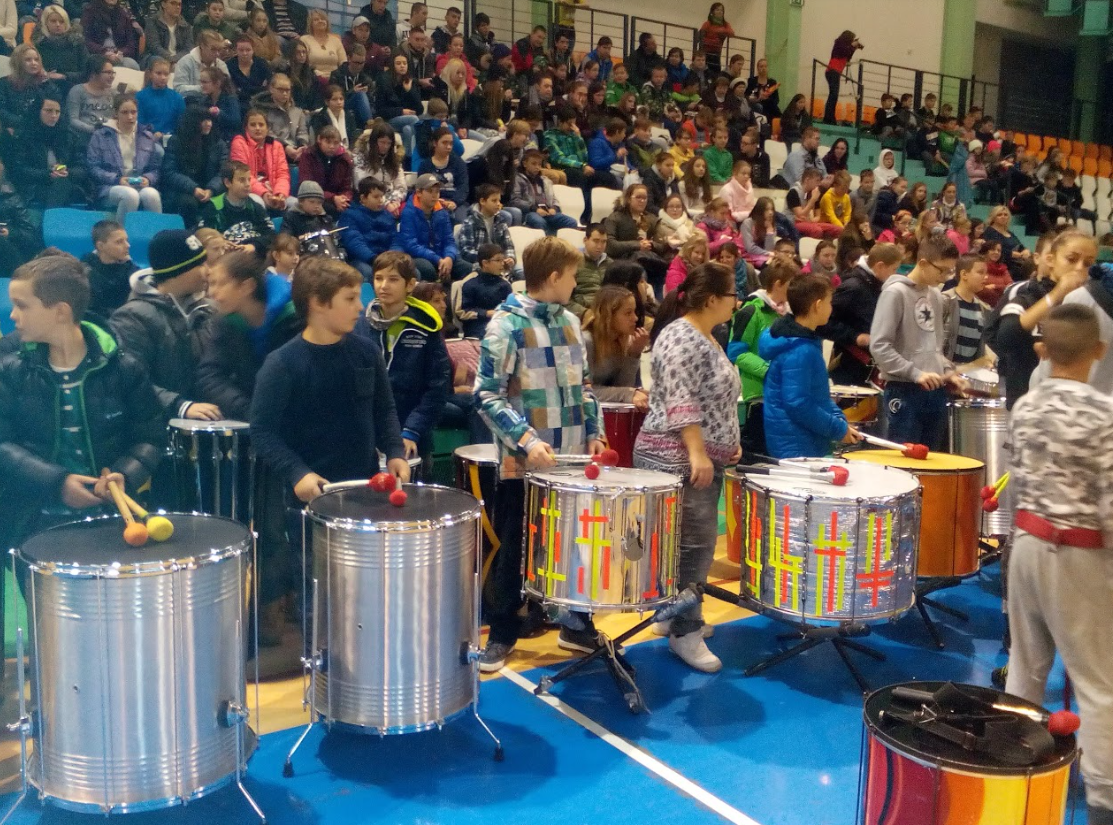 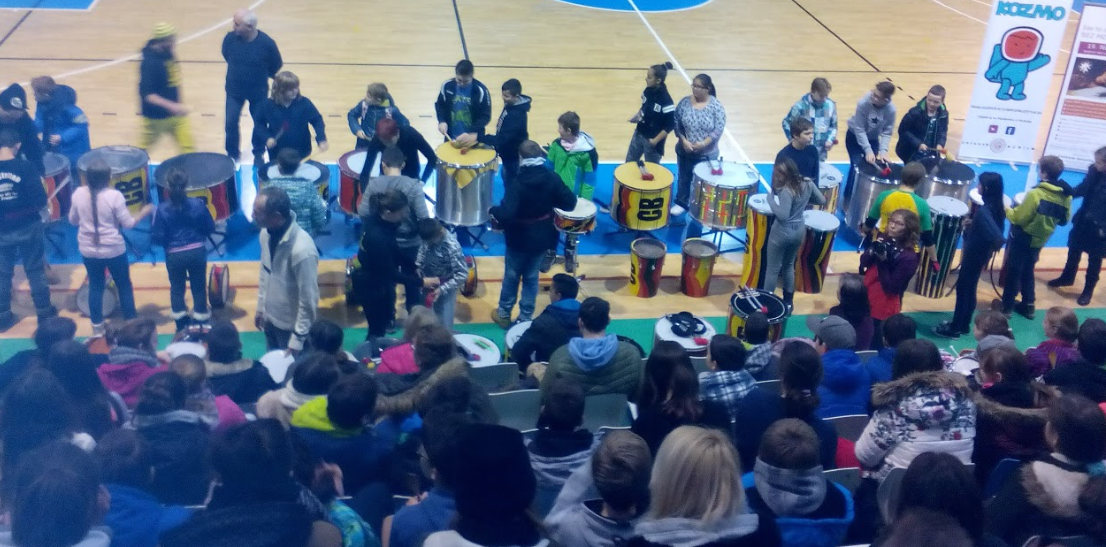 December
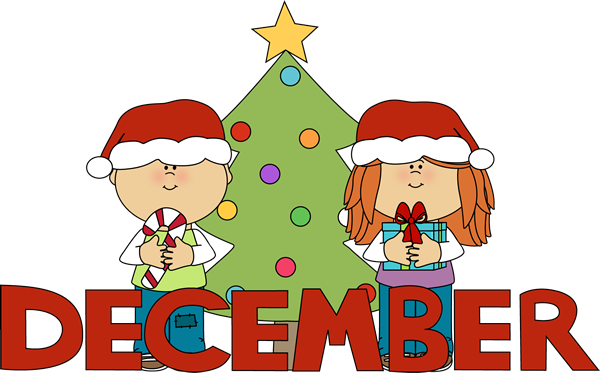 Peer
Vianočný minibazár 6.12
 Akcia na finančnú podporu pre zdravotne, alebo sociálne
znevýhodneného rovesníka
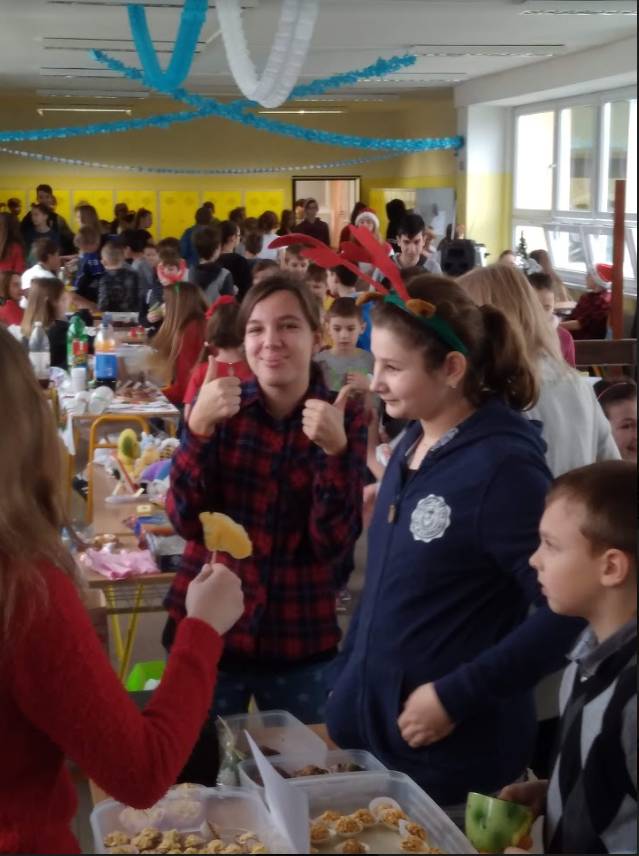 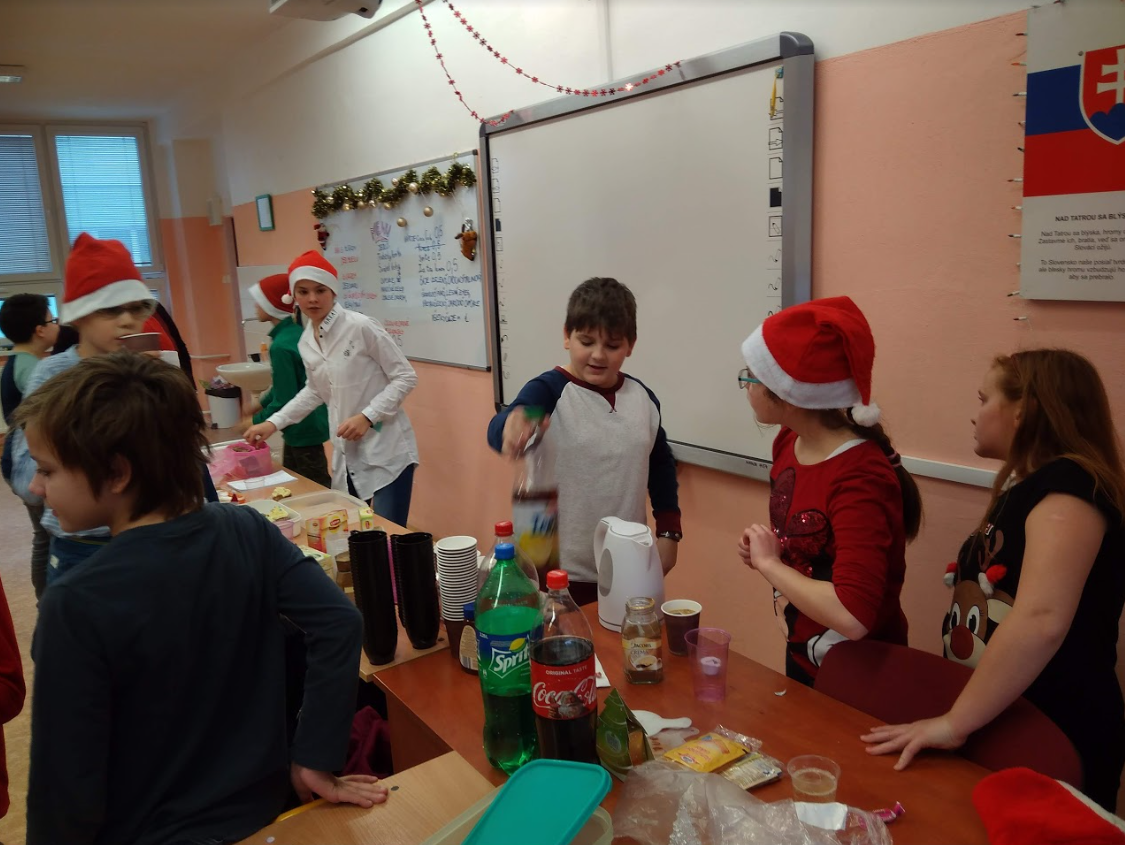 Schránka dôvery
Mame 3 systémy: 1. fyzicky na oboch budovách školy
                          2. emailová schránka: schrankadovery@zsbenkova.sk
                          3. anonymný formulár  (EDUPAGE)
Školský psychológ
Nás
Podpora pre:
Našich rodičov
Našich učiteľov
Teambuilding
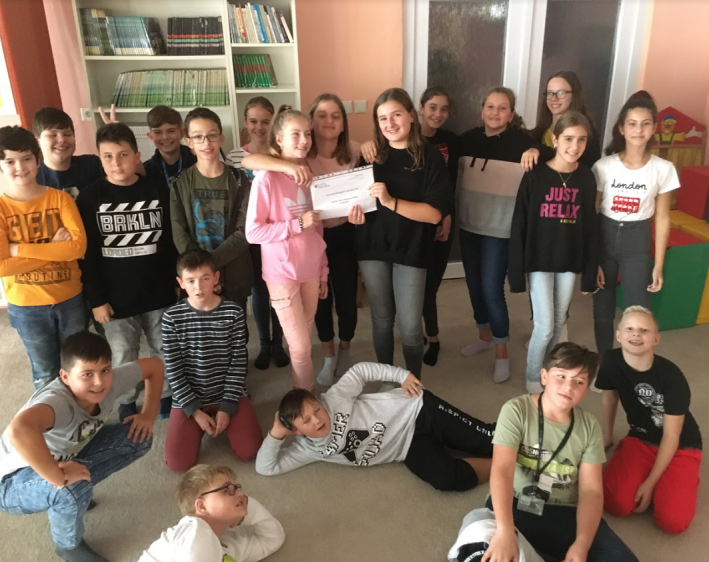 Aktivity na zlepšenie vzťahov v triede medzi nami PRIEBEŽNE celý rok
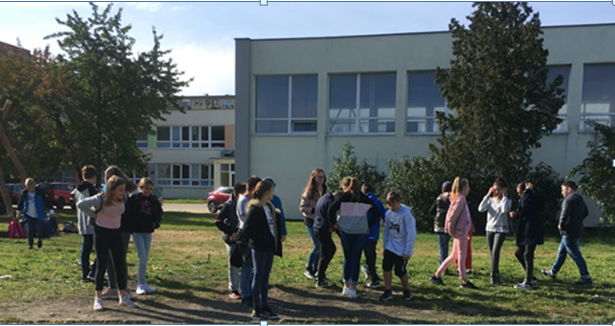 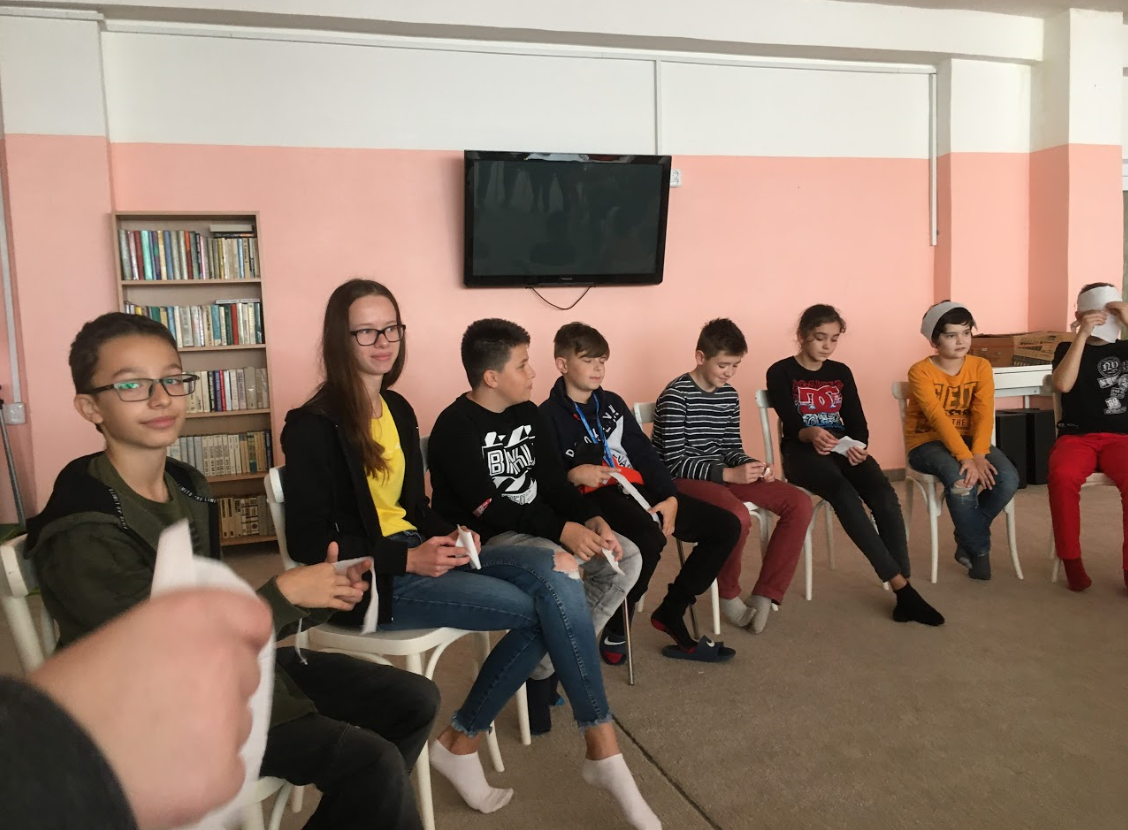 Rovesnícky prístup
Pomoc a podpora žiakov žiakom
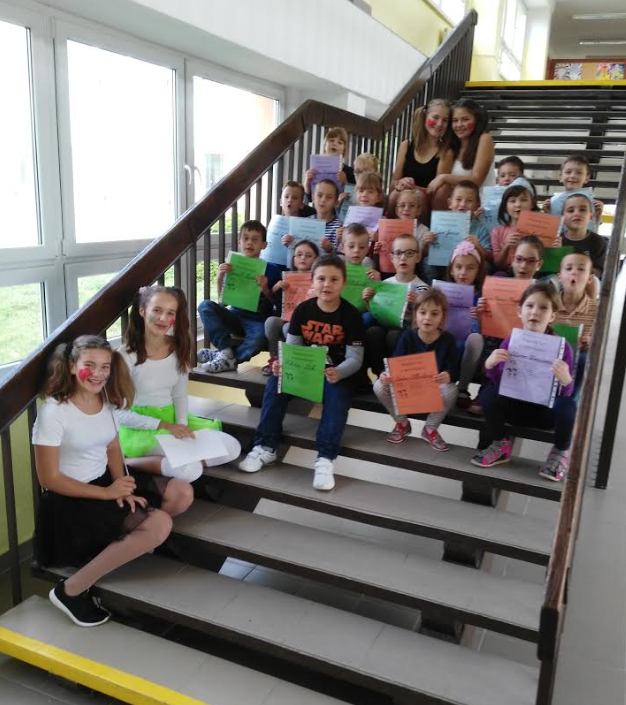 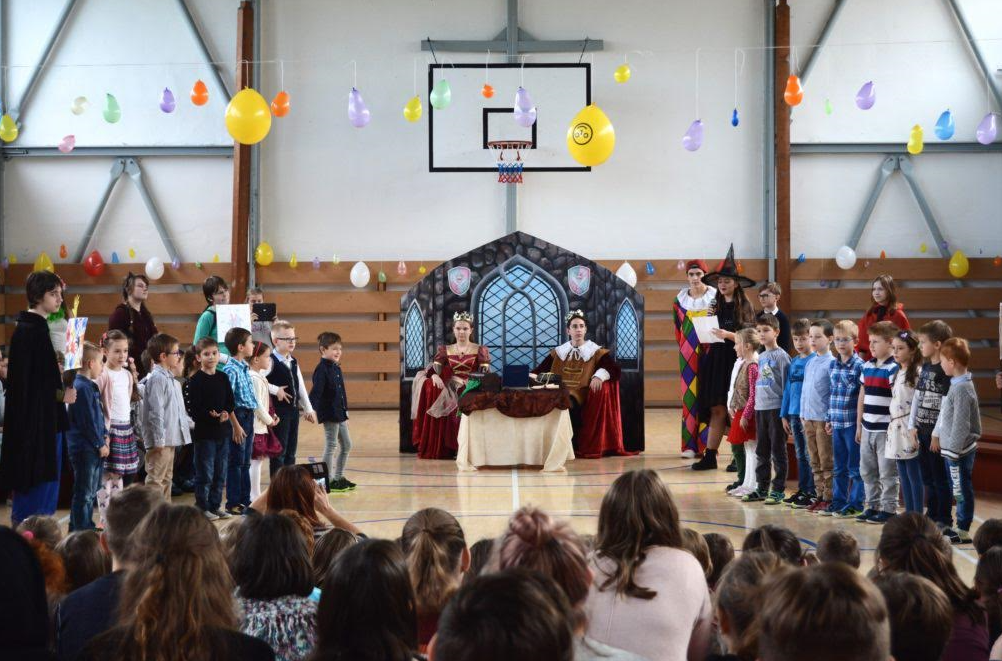 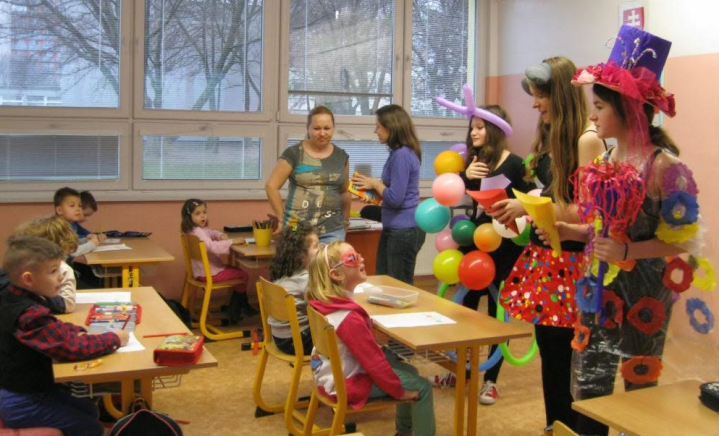 Ďakujeme za pozornosŤ
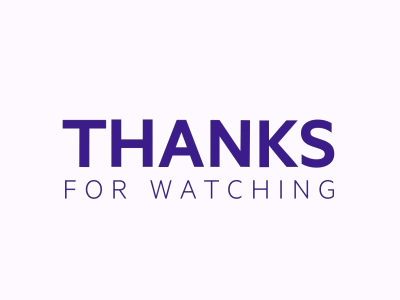 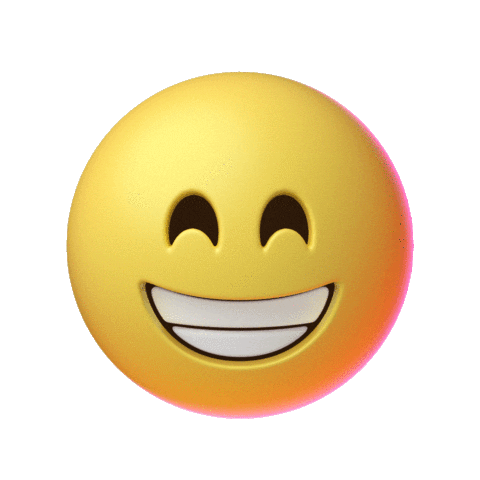